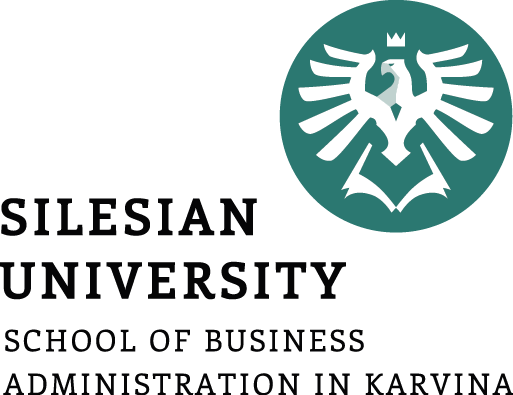 Cizojazyčná příprava AJ 4
Employment
Janusz Karpeta
Cizojazyčná příprava 4
Outline of the presentation
Vocabulary 
Employment
Conclusion
Vocabulary
Keywords in employment:

Bonus – prémie
By notice – výpovědí 
Collective agreement – kolektivní smlouva
Collective bargaining – kolektivní vyjednávání
Day off – den pracovního volna
Duty – povinnost
Entitlement – oprávnění, nárok
Fixed time – pevná pracovní doba
Flexi time – pružná pracovní doba
Full-time – na plný úvazek
Indefinite time – na dobu neurčitou
Job benefits – zaměstnanecké výhody
Part-time – na částečný úvazek
Pension scheme – důchodové zabezpečení
Performance – výkon
Permission – povolení, souhlas
Probationary period – zkušební doba 
Regulation – předpis, směrnice
Renumeration – výplata 
Salary – plat
Termination – ukončení 
Wage – mzda
Working time – pracovní doba
Employment
Labour law in the Czech Republic regulates the legal relations arising in connection with the performance of dependent work between employees and their employers, labour relations of collective nature and other aspect related to employment.

The fundamental principles of labour relations are especially legal protection of employee status, satisfactory and safe working conditions for performance of work, fair remuneration and equal treatment of employees and prohibition of their discrimination.

For residents:

No employment permission needed.
Employment
For non-residents:

foreigners from EU, Switzerland and EEA and their family members do not need the Employment permit neither the Residence permit
foreigners from third parties (except some special categories of employees) need: 

Work Permit – in cases of seasonal work, for holders of a long-term residency permit for the purpose of business or applicants for international protection etc.

Employee Card – for long-term residence in the territory of the Czech Republic where the purpose of the foreign national stay (longer than 3 months) is employment

Blue Card – for a long-term stay involving the performance of a highly skilled job
Employment
Regular employment

There are two types of regular employment contracts in the Czech Republic:

Employment Contract for a definite period – generally, it can be concluded for a maximum of 3 years and it is possible to conclude only 3 such contracts in a row (3×3 years)

Employment Contract for an indefinite period – an employment relationship shall last for an indefinite period unless a definite period has been expressly agreed
Employment
Work outside employment relationship

Furthermore, an employee may perform work outside employment relationship on the ground of two agreements:

Agreement to complete a job – the scope of work for which an agreement is concluded may not exceed 300 hours in one calendar year.

Agreement to perform work – the scope of work shall not exceed a maximum of one half of determined weekly working hours (20 hours)
Employment
Probationary period

In regular Czech employment contracts, the probationary period, with the maximum of 3 consecutive months for regular employees and up to 6 consecutive months for chief officers, may be concluded.

A probationary period may not be longer than one half of the agreed period of the employment relationship and must be agreed in writing on the day of commencement of employment at the latest.

Termination of employment

Employment relationship may be terminated with the Czech employee:

by agreement between the parties in writing

by notice of termination
Employment
the notice of termination shall be made in writing and delivered to other party

the employee may give his employer notice of termination for any reason or without stating a reason

the employer must specify the reason based on a list of reasons provided by the law

Czech law prohibits giving notice to an employee during the protection period (while the female employee is pregnant or is on maternity leave, the employee is unfit for work, the employee is released to exercise a public office, etc., given that other conditions are met)
Employment
by immediate termination only for reasons specified in Labour Code

by termination within a probationary period

on the expiry of agreed period in case of employment contract for a definite period

upon death of the employee

In some specific cases, an employee is entitled to severance pay upon termination of employment.
Employment
Notice period

Where notice of termination has been given, the employment relationship will come to an end upon the expiry of the notice period. 

The notice period must be the same for both the employer and the employee, shall be at least 2 months and can be extended only by agreement between the employer and the employee in writing. 

The notice period shall start to run on the first day of the calendar month following delivery of the notice.
Employment
Working time

The length of standard weekly working hours shall be 40 hours per week except for some employees

Part-time work may be agreed between the employer and employee

The employer shall distribute working hours and determine the start and end of shifts

Working hours are distributed over five-day working week and the length of a shift may not exceed 12 hours
Employment
Working time


For the work performed in excess of the working-time standards, an employee is entitled to the attained wage and to a premium of at least 25% of his average earnings or compensatory time off

If it is justified by the type of work or the organization thereof, an employer can introduce the other working-time systems which allow the extension of the daily amount of working time. 

Specific requirements related to this matter are indicated in the Czech Labour Code
Employment
The most common benefits for employees in the Czech Republic are:

bonuses in terms of financial rewards
professional trainings
language courses and personal development
the option to work from home
additional days off (extra holidays, study leave, sick days)
discounts on company products
flexible working hours
meal vouchers
company phone
company car or transport allowance
insurance contributions
refreshment/beverages at workplace
Certain companies offer also temporary accommodation or housing allowances, recreation in the company’s facilities or holiday allowances, or free ticket by companies operating regular public transportation.
Conclusion
Keywords in employment

Employment